Figure 2. Illustration of scotoma-zone and border-zone regions.
Cereb Cortex, Volume 22, Issue 12, December 2012, Pages 2913–2920, https://doi.org/10.1093/cercor/bhr368
The content of this slide may be subject to copyright: please see the slide notes for details.
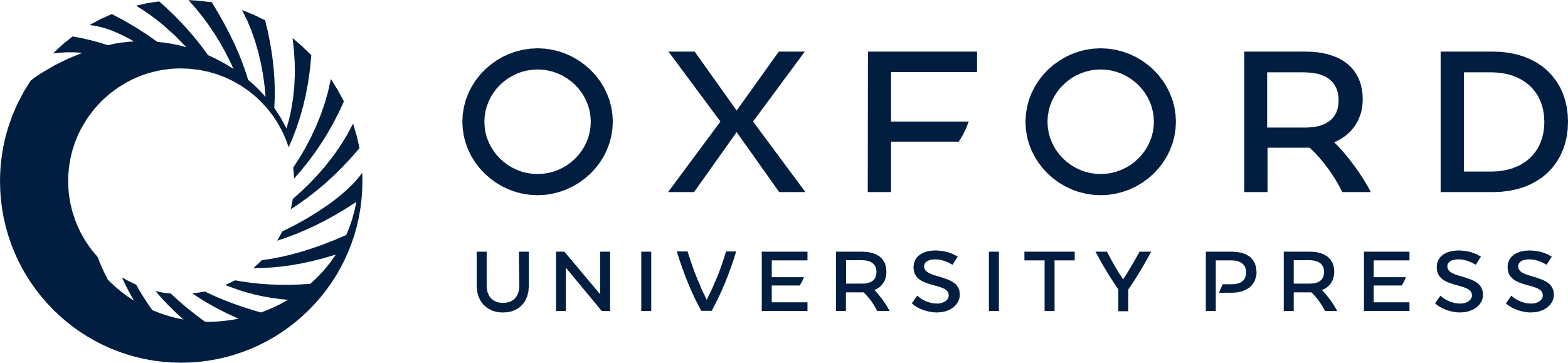 [Speaker Notes: Figure 2. Illustration of scotoma-zone and border-zone regions.


Unless provided in the caption above, the following copyright applies to the content of this slide: © The Author 2012. Published by Oxford University Press. All rights reserved. For permissions, please e-mail: journals.permissions@oup.com]